هل هذه الجملة تدل على أسلوب التعجبالأرنب أسرع من السلحفاة
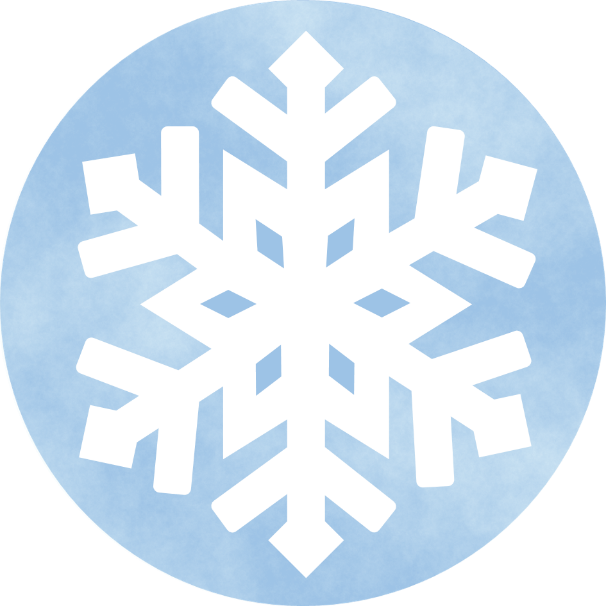 صيغ من (أجمل) أسلوب تعجب
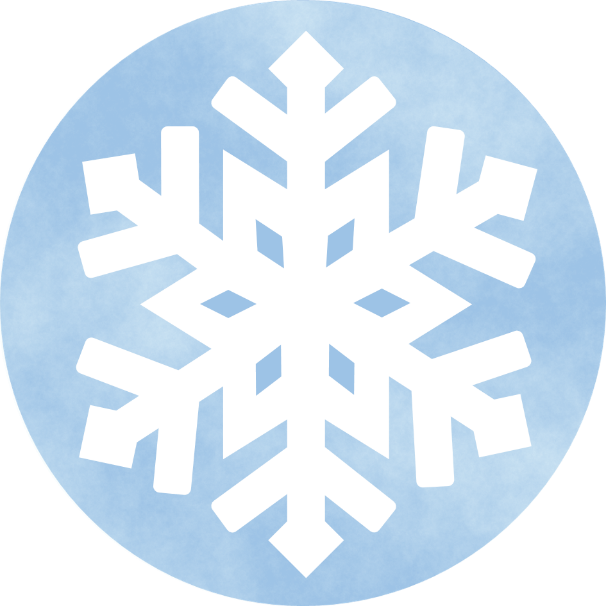 أعط مثال على أسلوب التعجب
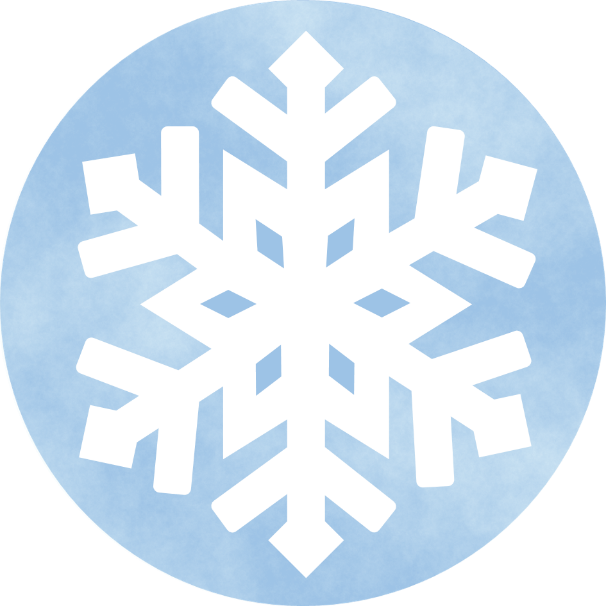 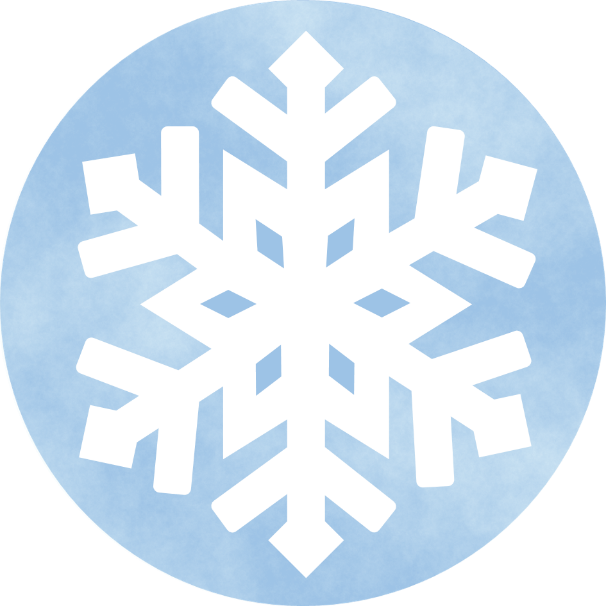 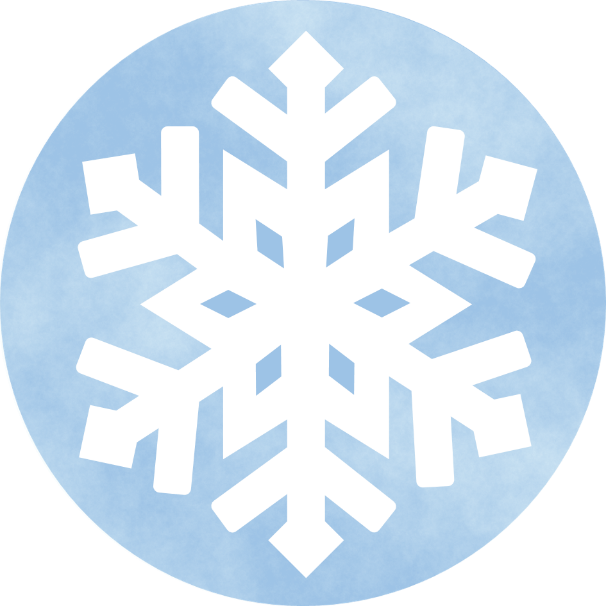 أسال زميلك عن أسلوب التعجب
فخورة بكم أبطالي وفاء زايد المطيري
@wafa2020a
tekhnologic
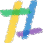